Reinvigorating CE through (re)new(ed) staff and community partnerships
Everyone a Partner
Cindy Fesemyer
Director, Columbus (WI) Public Library
Assoc Lecturer & CE Instructor, UW Madison iSchool
Trustee, Madison Public Library
Columbus Public Library, Wisconsin
Innovation
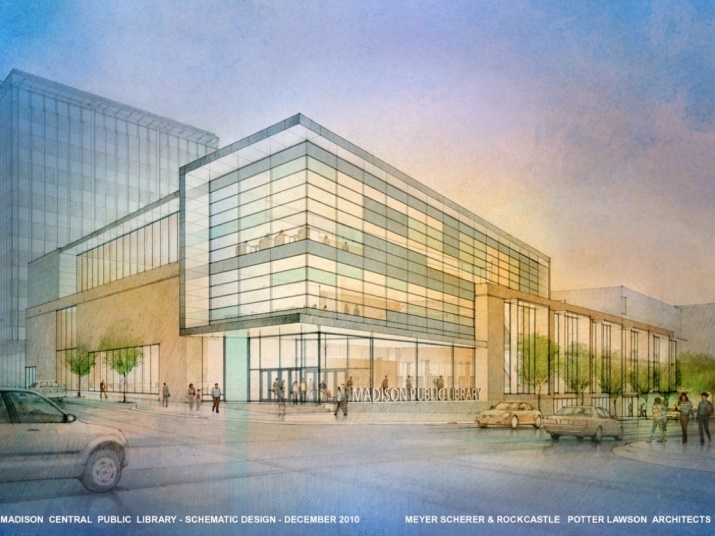 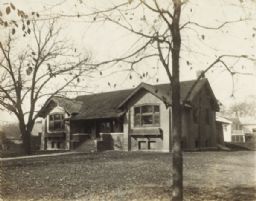 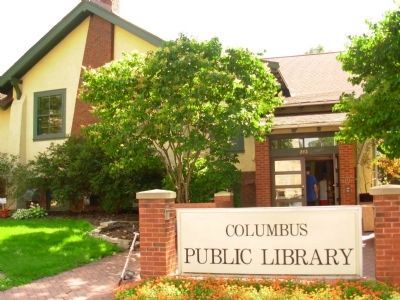 Tradition
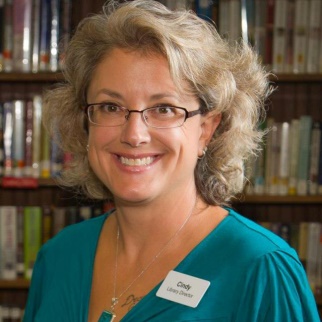 New Girl
The Columbus Story 


Libraries Transforming Communities, ALA, the Harwood Institute &
the Aspen Action Guide
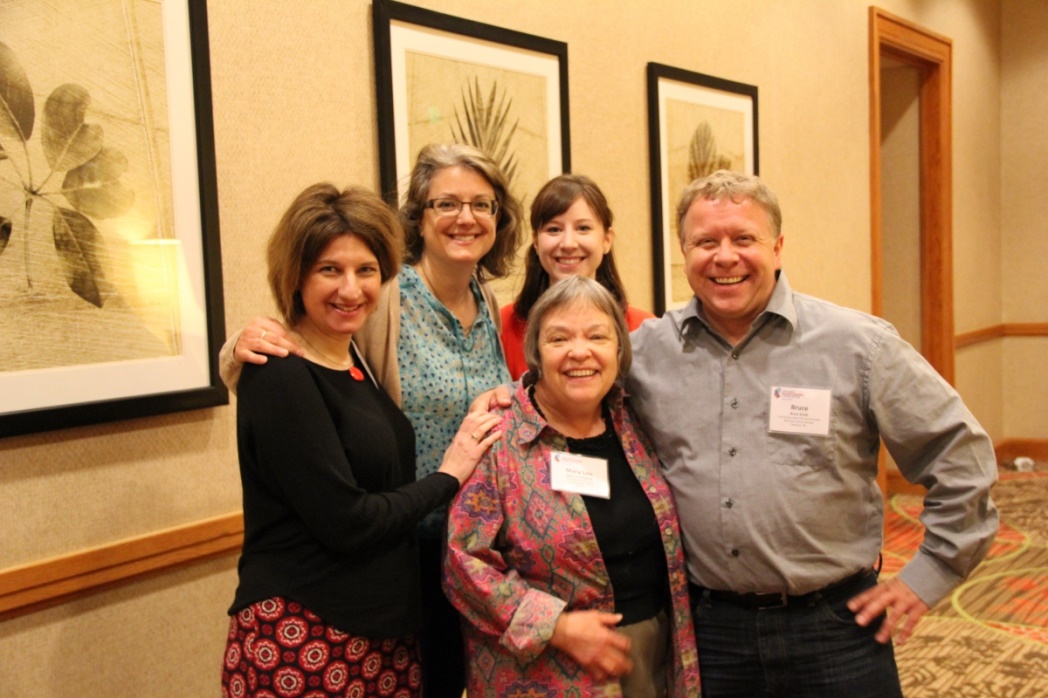 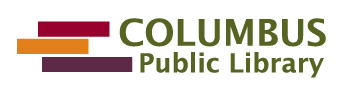 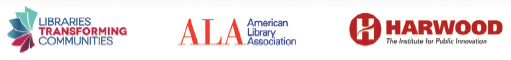 Harwood in Denver
Libraries Transforming Communities
LTC was a grant initiative of the American Library Association (ended Dec. 1, 2015)
In partnership with nonprofit Harwood Institute for Public Innovation
Funded by the Bill & Melinda Gates Foundation
Sought to strengthen libraries’ roles as core community leaders and change agents.
turn outward {verb}
The act of seeing and hearing those in the community and acting with intentionality to create change;
A reorientation toward the public; a posture;
A framework for making choices about public life.
[Speaker Notes: HARWOOD]
Identify Community Aspirations: What’s your fave Harwood tool?
ASK Exercise
Aspirations Exercise
Turn Outward Quiz
Community Conversations
[Speaker Notes: HARWOOD]
Identify Community Capacity for Change:My fave tool
[Speaker Notes: HARWOOD IN COL]
The Sweet Spot
Identify Library Assets
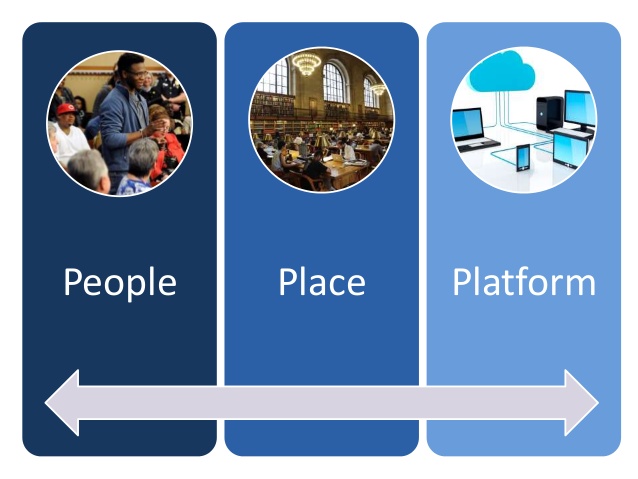 Technology
[Speaker Notes: HARWOOD IN COL]
The Library Sweet Spot
COMMUNITY
Library Capabilities
LIBRARY SWEET SPOT
What we heard
Columbus wants a welcome and vibrant community for all.
They talk about the lack of opportunity for boundary-crossing social interaction and a desire for civic pride.
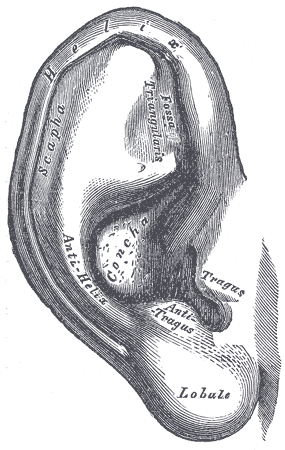 What we are doing
Root for Columbus Action Potluck
This PROGRAM brings the combined resources of the library and the city to the table.
Library as CONVENOR 

Provides:
Meeting space in town
Assistance in creating the agenda
Trained facilitators
Accountability
Communication
Library as AGENT OF CHANGE
[Speaker Notes: COL RESULTS]
Root for Columbus PROJECTS
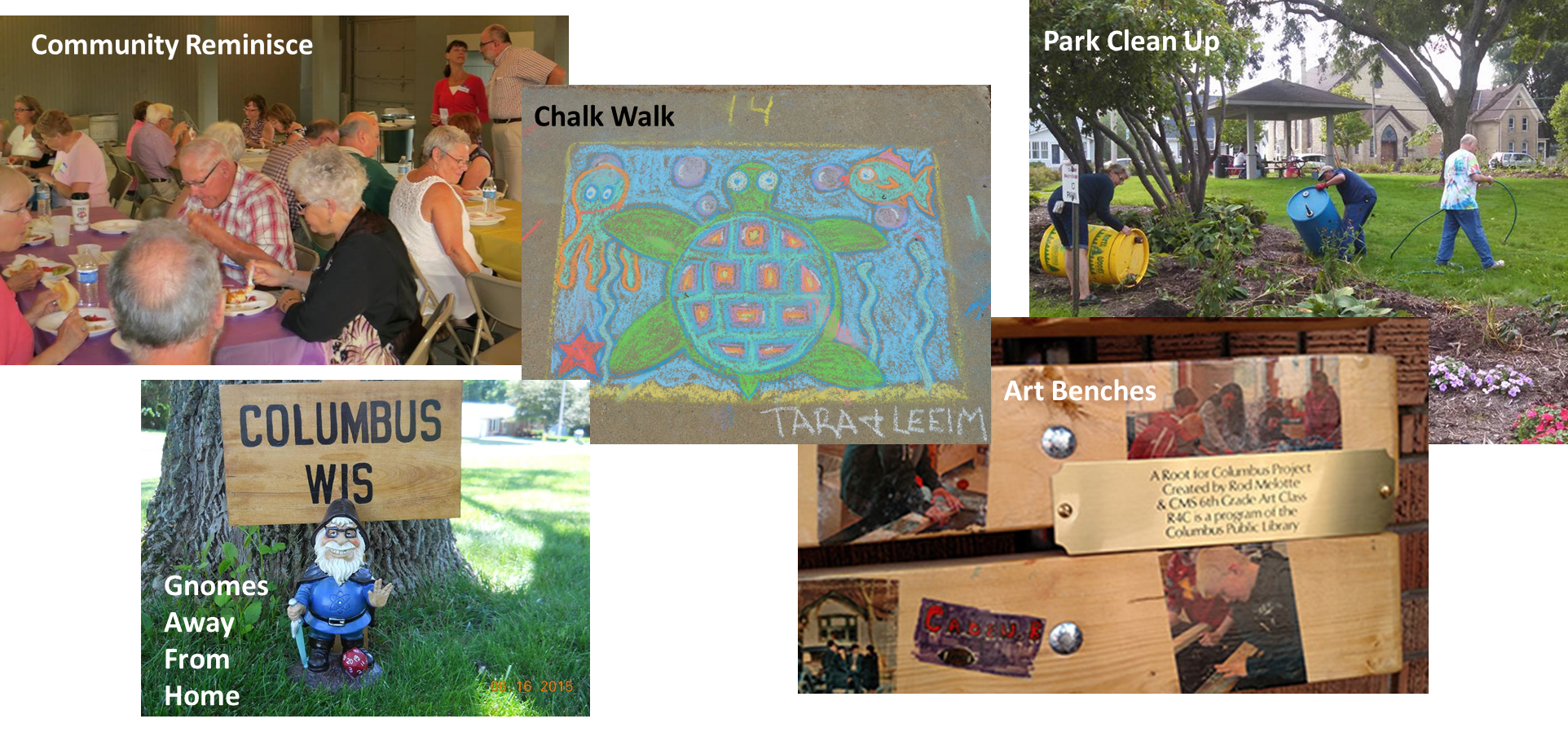 What we heard
Columbus wants a viable and walkable downtown.
We knew the Chamber of Commerce and Columbus Downtown Development Corp. (CDDC)  didn’t always get along.
What we are doing
James Street Reconstruction:
We’re in it Together!
PARTNERS with other organizations

CONVENES gatherings

COMMUNICATES throughout the process

Helps raise up LEADERS in the business community
What we are doing
hat we are doing
What we are doing
2016 Holiday Train Warm Up
COLLABORATE ON CHANGE Partners: Library, Columbus Recreation, Chamber of Commerce, CDDC, City Tourism Committee, local businesses, fire & police, schools
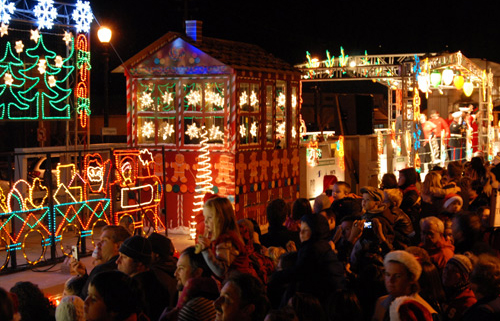 What we heard
Columbus wants more opportunities for diverse social interaction,
And more stuff to do for kids and teens.
They say an organized space for interaction with help achieve that aspiration.
What we are doing
Strategic Plan 2015
MISSION:  The Columbus Public Library promotes a vibrant & welcoming community by connecting people, information & ideas to enhance the regional quality of life.
GOALS
Communication 
Be a communication conduit for the whole community

Programming 
Give ‘em what they want, what they really, really want





Welcoming environment 
Create it and maintain it

Physical space
Get more!
Multi-use space: Will be explored with potential community partners
[Speaker Notes: COL RESULTS]
What we are doing
hat we are doing
What we are doing
What we are doing
Municipal electeds and administrative staff want a plan for growth before committing to a library expansion, but they don’t know how to start
Currently working with Mayor, City Council, and City Administrator to add $100,000 to 2018 Capital Improvement Plan
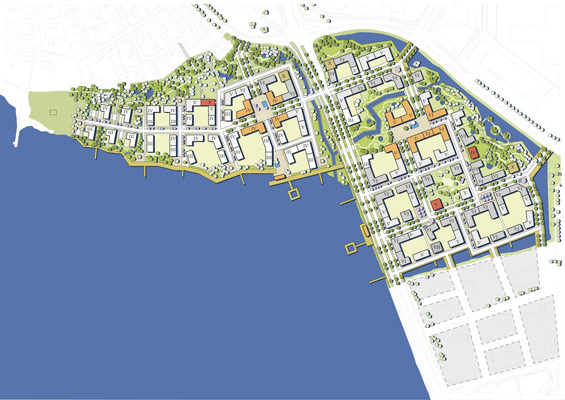 Resources
ALA’s Libraries Transforming Communities 

View a free, 60-minute webinar about how three libraries are using the "turning outward" approach: "Go Out & Play: Community Engagement through Turning Outward“

"A Step-by-Step Guide to 'Turning Outward' to Your Community“

The Aspen Report: Rising to the Challenge: Re-Envisioning Public Libraries

Action Guide for Re-Envisioning Your Public Library